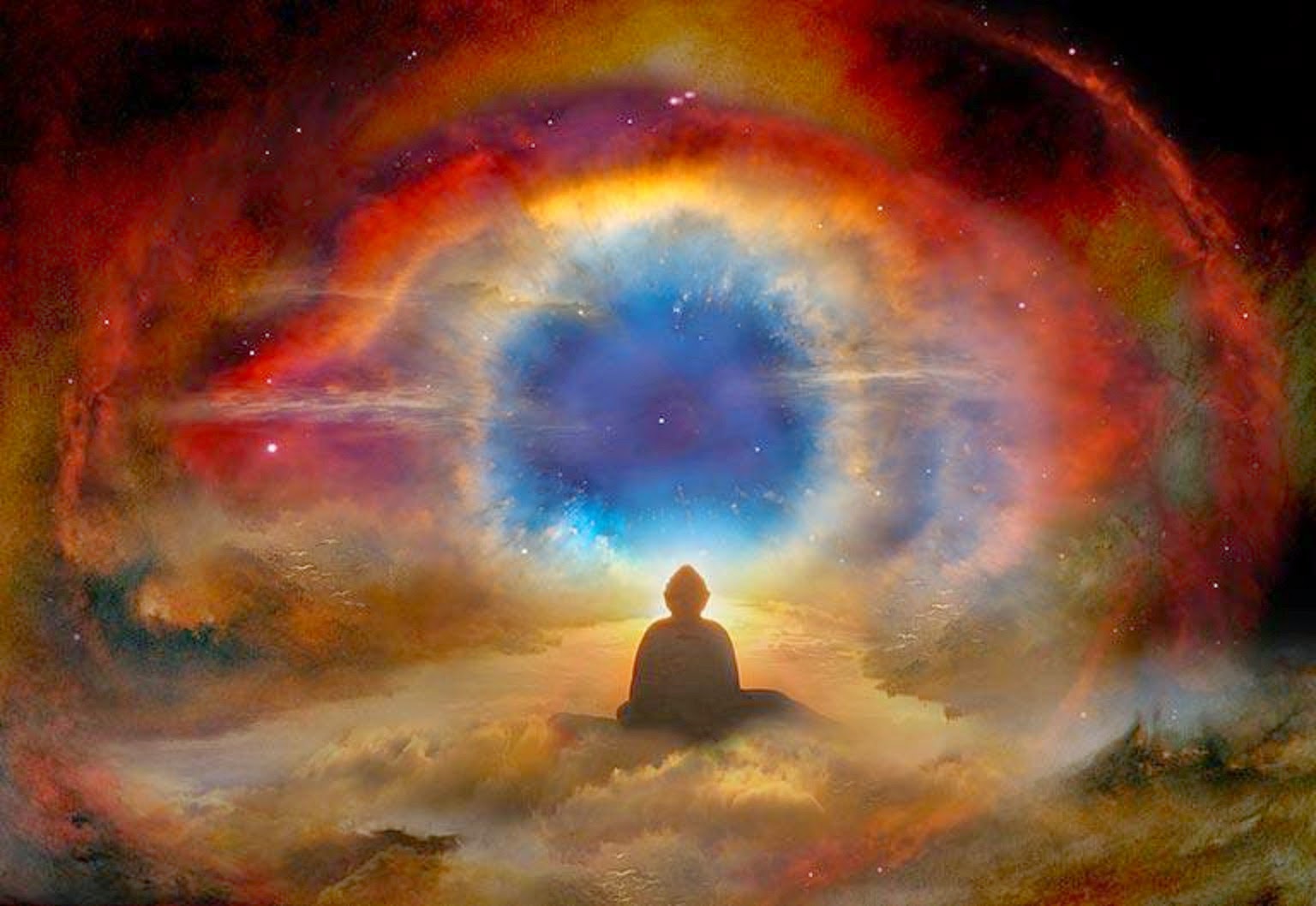 LA PSICOSOMATICA
Terza Università Bergamo 2023/24
Docente dott.ssa Greta Capelli
Contatti: capelligreta29@gmail.com 3314047249
Questa foto di Autore sconosciuto è concesso in licenza da CC BY-ND
«La cosa più importante in medicina? Non tanto la malattia di cui il paziente è affetto, quanto la persona che ne soffre».Ippocrate
Unità mente – corpo 

Il corpo è la base del nostro senso di identità individuale, così come della capacità dell’uomo di stare con i suoi simili.

La relazione, gli affetti e gli apprendimenti emotivi partono dal corpo.

Il corpo precede la parola  attaccamento secondo A. Schore
QUANDO NON ABBIAMO ACCESSO AD UNA SUFFICIENTE COMPETENZA EMOTIVA:
Alexitimia: le emozioni sono disconosciute, inespresse, represse e incistate. Questo le porta ad essere percepite come non importanti (disattenzione verso il mondo interno), indicibili, illegittime, sbagliate o vietate. 

Più l’emozione è repressa più questa appare pericolosa ed inavvicinabile (es. aggressività).
DISTURBI DELL’IDENTITÀ O DELL’UMORE (ANSIA, DIST. ESPLOSIVO, DEPRESSIONE)
DOVE SI DEPOSITA L’EMOTIVITÀ REPRESSA?
ESPRESSA NEL SINTOMO CORPOREO (SOMATIZZATA)
CORTOMETRAGGIO FACING IT
https://www.artribune.com/television/2020/03/video-facing-it-cortometraggio-che-parla-di-ansia-sociale/
L’emotività non espressa non svanisce. Diviene disagio psicologico e relazionale, anche il corpo ne viene «deformato».
Scoprire e lasciar fluire tale emotività apre le porte alla risoluzione del conflitto (in questo caso relativo a genitori castranti ed emotivamente aridi tema dell’apprendimento della competenza emotiva).

In terapia si lavora sull’alfabetizzazione emotiva, per uscire dalla condizione alessitimica. Utile anche il linguaggio metaforico «vedo tutto nero» «ho le farfalle nello stomaco».
 La scarsa competenza emotiva e il disinteresse per il mondo interno è facilmente nelle persone molto concrete  e pratiche, tendenzialmente anche molto performanti.

 Dobbiamo però apprendere che le emozioni ci abitano, ci attraversano continuamente, più o meno consciamente, ed influenzano la nostra vita e la nostra salute.
Ri-umanizzare il rapporto medico – paziente 

Riportare l’accento sul malato piuttosto che sulla malattia

Restituire al paziente la sua dignità di uomo sofferente, rispettando la complessità delle sue emozioni

Integrare tra i fattori di rischio delle malattie fisiche anche le variabili di personalità, gli stili di vita, le relazioni ed il benessere emotivo e psichico
GLI OBIETTIVI DELLA RIVOLUZIONE SCIENTIFICA DELLA PSICOSOMATICA
È un approccio della COMPLESSITÀ  che tenta di allontanarsi da rassicuranti riduzionismi e semplificazioni.

Predilige uno sguardo ologrammatico che guarda alla vita come ad un fenomeno complesso e reticolare.

Tiene a mente la filogenesi e si allena ad un pensiero analogico (nel tentativo di tenere insieme la storia dell’individuo e le immagini archetipiche collettive) es Asma e Co2. 

Ricerca di un senso coerente per la persona
RESTITUIRE PAROLA AL SINTOMO
Per comprendere la malattia che colpisce un organo bisogna mettere a fuoco la capacità di tale organo di rappresentare simbolicamente la fantasia inconscia. (es bruxismo, pelle…)
Evento malattia viene letto sulla base:
Del venir meno di un assetto di equilibrio (la malattia modifica l’esistenza del malato, l’organizzazione della sua vita e delle sue relazioni).

Attraverso quale modalità l’assetto precedente viene modificato? (app.digerente differente da pelle

Il significato simbolico-correttivo, e quindi potenzialmente terapeutico. (il prudere delle mani- grattarsi via la rabbia come terapia)
Cosa vuol dire significato simbolico-correttivo?
 Il sintomo della malattia rappresenta la miglior soluzione per la persona in quel momento, per non essere soverchiata dallo stato affettivo. 

Il corpo rende esplicito ciò che è disconosciuto e contemporaneamente suggerisce ed innesca il processo terapeutico di guarigione. Ad esempio: la dermatite può comunicare il conflitto legato al tema dei confini, ma suggerisce anche il ristabilire di sani boundaries come soluzione.

Senza il sintomo l’uomo non potrebbe divenire consapevole di quell’emotività intrappolata.
I quadri psicosomatici più comuni
Quando non riconosciamo, o non elaboriamo, i vissuti emotivi sul piano psichico; possiamo spostarli su quello corporeo. Questi quadri, il più delle volte, non manifestano alterazioni organiche o funzionali.
Cefalea (emicrania, a grappolo, muscolo tensiva… può evolvere in disturbo di ansia con abuso di farmaci
Disturbi cardiovascolari (tachicardia, extrasistole, svenimenti…)
Disturbi gastrointestinali (dispepsia, gastrite, ulcera, colon irritabile…)
Disturbi dermatologici (dermatiti, eczema, psoriasi, alopecia…)
Dolori muscolo sceletrici (cervicale, fibromialgia…)
Problemi respiratori (asma bronchiale, dispnea…)
Disordini alimentari (inappetenza, abbuffate…)
« Dietro ogni malattia parla una saggezza del corpo che invita l’»io», pur dolorosamente, ad una presa di coscienza. L’organo leso rinvia al valore della sua funzione».
Diego Frigoli
In ogni malattia gli stati affettivi ed emotivi hanno un ruolo CENTRALE nel determinare la PERCEZIONE DEL DISTURBO, la possibilità di COMPLIANCE alla cura (seguire la cura adeguata), le dinamiche di CONVALESCENZA e la PROGNOSI.
Alcune vie di traduzione dallo psichico al somatico
Via neurale (neurotrasmettitori)
Via neurovegetativa (SNA)
Via endocrina (ormoni)
Via immunitaria
Due meccanismi di traduzione da psichico a somatico:
1) CONVERSIONE: rappresenta il conflitto interiore. Un contenuto psichico rimosso si converte in sintomo fisico. Esempio: paralisi isteriche in cui emerge il conflitto tra dipendenza e autonomia, il quale si manifesta nei muscoli colpendo la motricità. La paralisi «risolve» il conflitto rendendo impossibile l’emancipazione.
Due meccanismi di traduzione da psichico a somatico:
2) SOMATIZZAZIONE: la tensione emotiva è direttamente scaricata sul corpo. Tipica nei casi di alessitimia e deficit di mentalizzazione. La terapia opera un’alfabetizzazione emotiva, riconduce il fisico allo psichico avviando il processo di guarigione.
La cura migliore è quella INTEGRATA.
Intestino secondo cervello:
- Gershon (1998)
- Somiglianza delle circonvoluzioni 
- Nell’intestino sono presenti più di 100 mln di neuroni (1/10 rispetto a quelli presenti nel cervello), la cui attività regola stress, ansia e tensione.
- L’intestino ci aiuta a fissare i ricordi legati alle emozioni ed ha un ruolo fondamentale nel segnalarci gioia/dolore. 
- Il cervello rappresenta una sorta di SN operante in piena autonomia. Qui viene rilasciato l’ormone della serotonina.
- Interazione tra intestino e cervello è mediata dal sistema psiconeuroimmunoendocrino.
- Importanza di alimentarsi con cura. 
- Forte stress emotivo attivazione circuiti di ansia e pauraaumento motilità intestinale rilascio citochineirritazione/infiammazione mucosa intestinale COLON IRRITABILE.
- Il microbiota (inx di microorganismi simbiotici che convivono con il nostro organismo senza disturbarlo) influenza il nostro cervello e viceversa.


UNITA’ CORPO MENTE
Avviciniamoci ora  all’emozione della RABBIA …..
Classificazione di personalità di Rosenman & Friedman:
Due cardiologi americani degli anni ‘50 che notano le caratteristiche in comune tra alcuni pazienti 
L’ipotesi è che un determinato assetto di personalità possa rappresentare un f.r. per alcune patologie cardiache
La parola personalità verrà sostituita da «comportamento» poiché è questo a rappresentare un fattore di rischio
TIPO A:
Motivazione a raggiungere molti obiettivi in meno tempo possibile
Competizione, ricerca di riconoscimento, allerta
Parlata veloce e agitata, irrequietezza, pugni e mandibola chiusi, frustrazione quando non c’è controllo
Elevato rischio
TIPO B
Comportamenti contrapposti al tipo A, non per questo persone meno produttive o intelligenti
Traggono appagamento da ciò che fanno 
Ritmo più pacato, vivono momento per momento
Maggior adattamento ad ambiente e cambiamento
TIPO C
Atteggiamento accondiscendente
Conformismo, passività, poca assertività
Locus of control esterno 
Continua repressione che a lungo termine compromette risposta immunitaria
TIPO D
Emozioni negative quali depressione e ansia
Tendenza cronica alla repressione emotiva
Individui stressati
Inibizione, ritiro e insicurezza
Costante preoccupazione